LINEA DE BASE DE LA FCF
La línea de base refleja el control del sistema simpático y parasimpático.

Los niveles de la línea de base se determinan durante 10 minutos.

Durante el Trabajo de Parto: es la FCF registrada entre 2 contracciones.
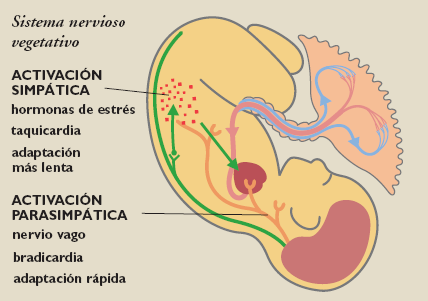 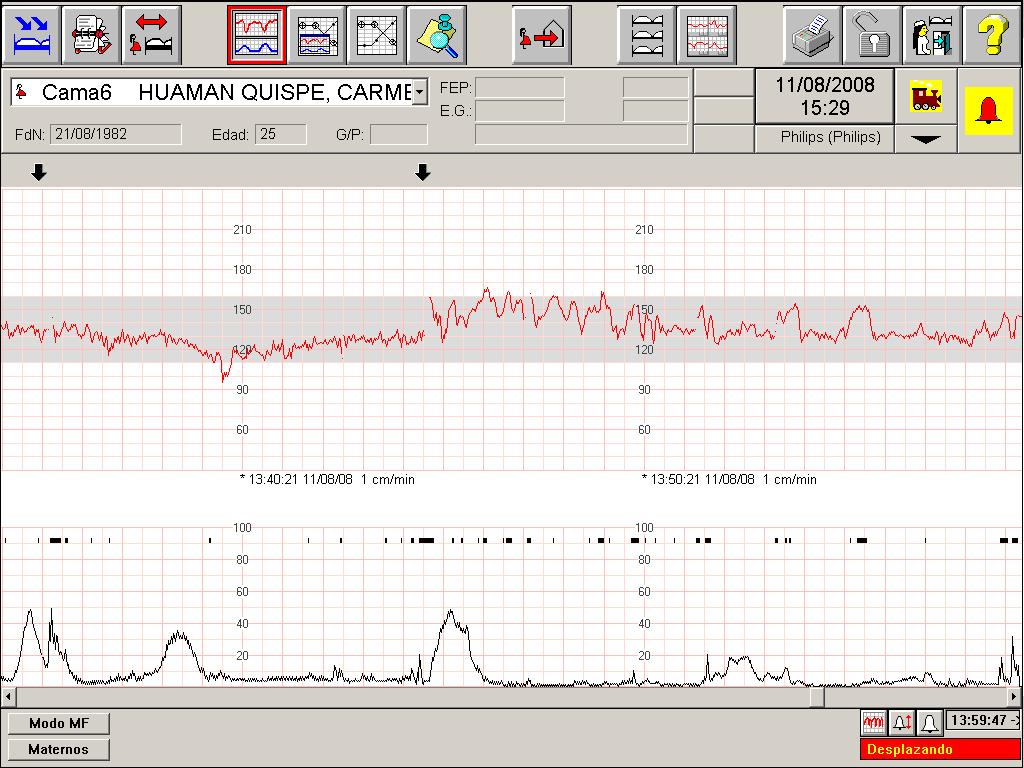 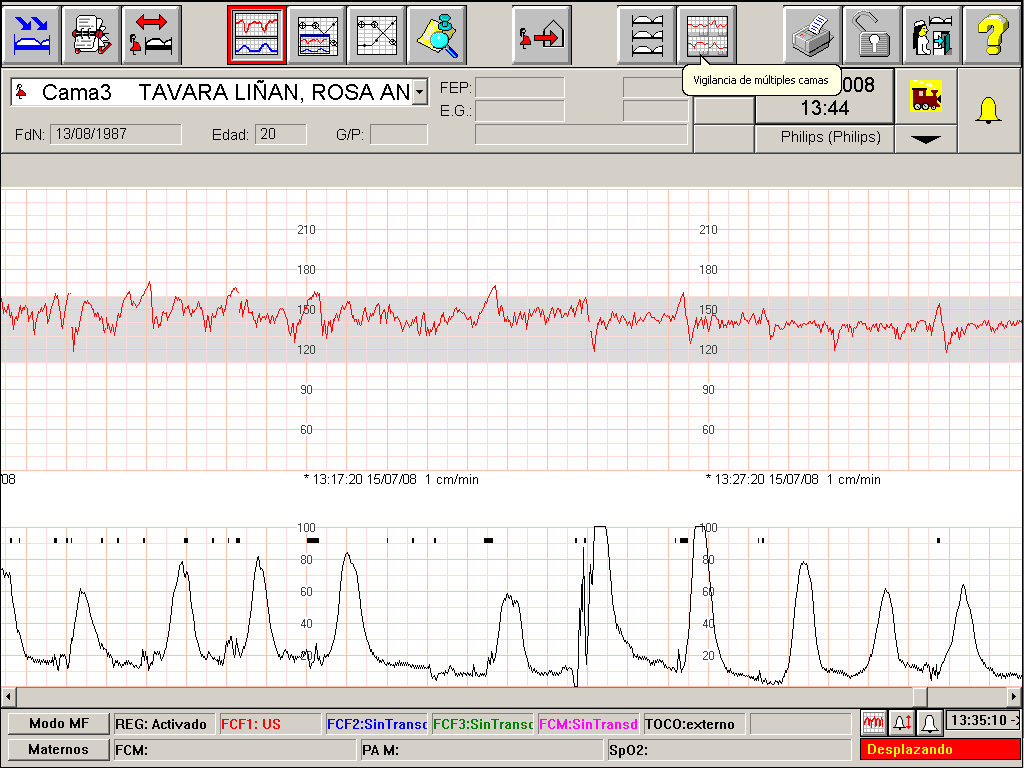